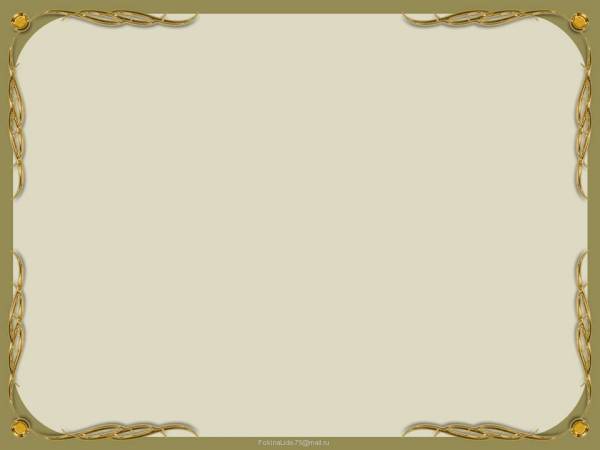 Муниципальное бюджетное 
общеобразовательное учреждение 
«Аксеновская средняя общеобразовательная школа» 
Усть-Ишимского муниципального района Омской области
Ряд 1 – факт
Ряд 2 – план
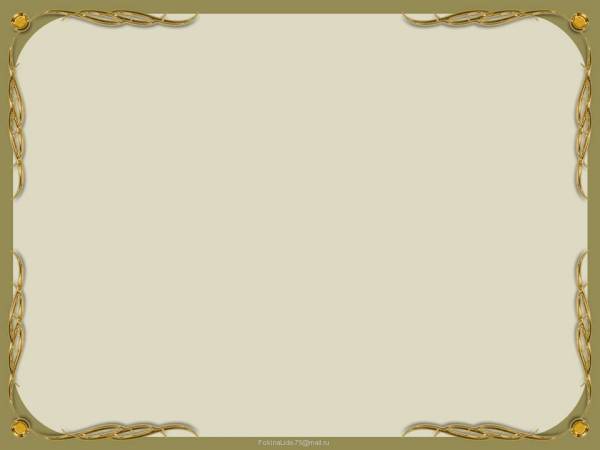 Муниципальное бюджетное 
общеобразовательное учреждение 
«Ашеванская основная общеобразовательная школа» 
Усть-Ишимского муниципального района Омской области
Ряд 1 – факт
Ряд 2 – план
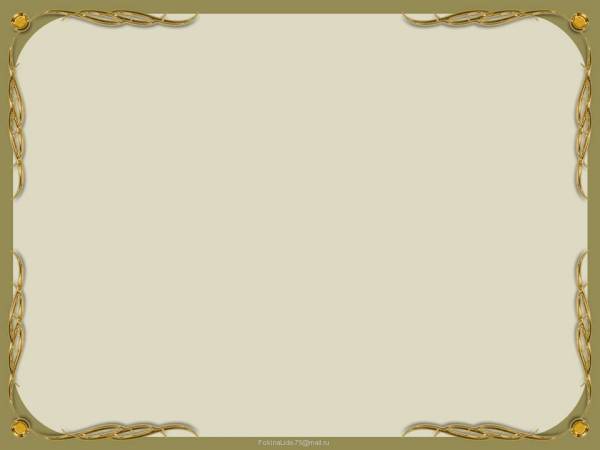 Муниципальное бюджетное 
общеобразовательное учреждение 
«Большетавинская основная общеобразовательная школа» 
Усть-Ишимского муниципального района Омской области
Ряд 1 – факт
Ряд 2 – план
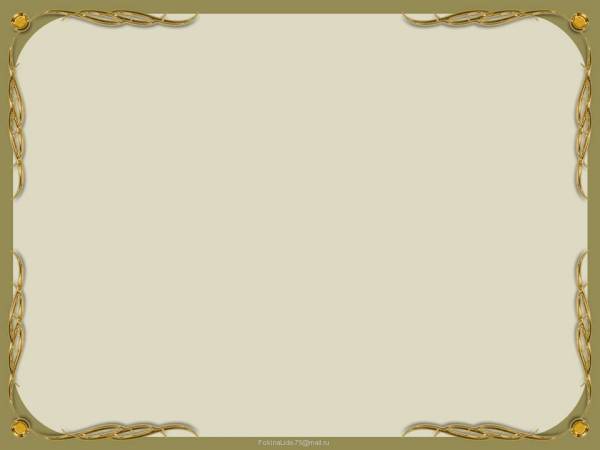 Муниципальное бюджетное 
общеобразовательное учреждение 
«Большетебендинская средняя общеобразовательная школа» 
Усть-Ишимского муниципального района Омской области
Ряд 1 – факт
Ряд 2 – план
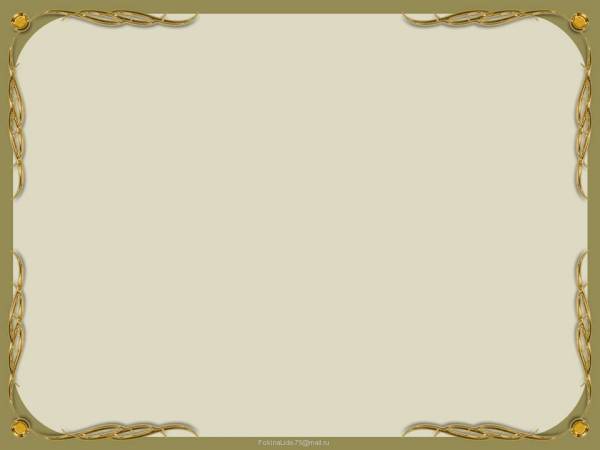 Муниципальное бюджетное 
общеобразовательное учреждение 
«Загваздинская средняя общеобразовательная школа» 
Усть-Ишимского муниципального района Омской области
Ряд 1 – факт
Ряд 2 – план
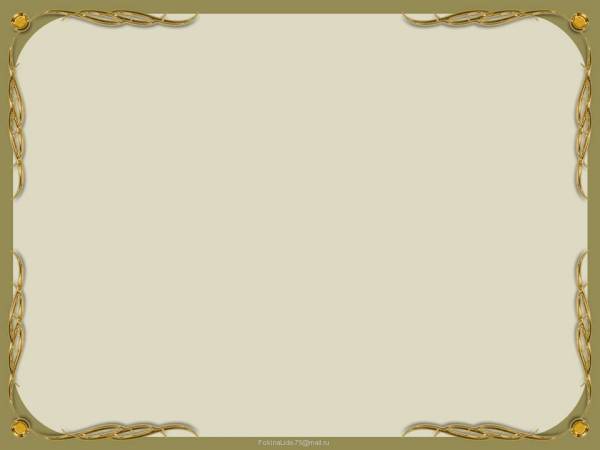 Муниципальное бюджетное 
общеобразовательное учреждение 
«Кайлинская основная общеобразовательная школа» 
Усть-Ишимского муниципального района Омской области
Ряд 1 – факт
Ряд 2 – план
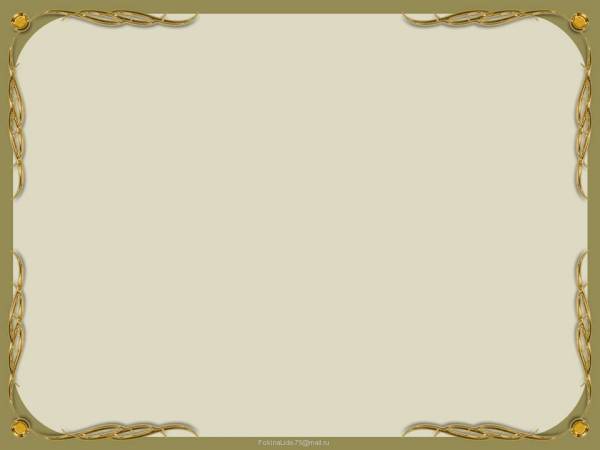 Муниципальное бюджетное 
общеобразовательное учреждение 
«Малобичинская средняя общеобразовательная школа» 
Усть-Ишимского муниципального района Омской области
Ряд 1 – факт
Ряд 2 – план
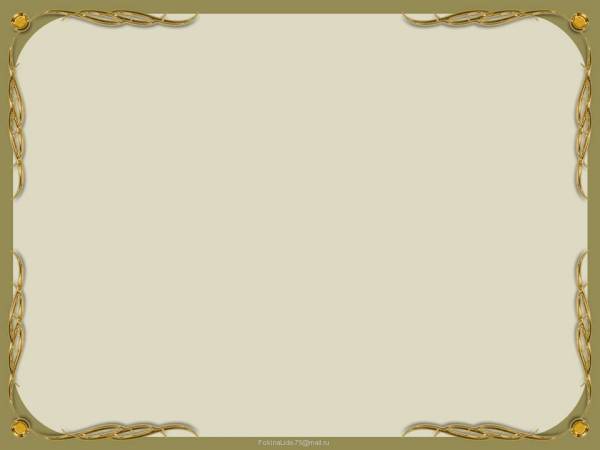 Муниципальное бюджетное 
общеобразовательное учреждение 
«Никольская основная общеобразовательная школа» 
Усть-Ишимского муниципального района Омской области
Ряд 1 – факт
Ряд 2 – план
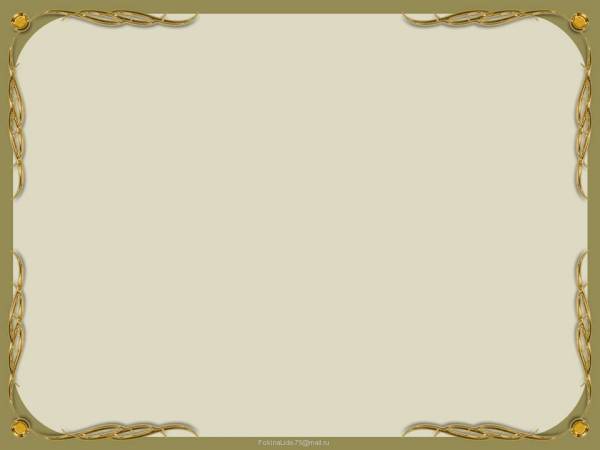 Муниципальное бюджетное 
общеобразовательное учреждение 
«Ореховская средняя общеобразовательная школа» 
Усть-Ишимского муниципального района Омской области
Ряд 1 – факт
Ряд 2 – план
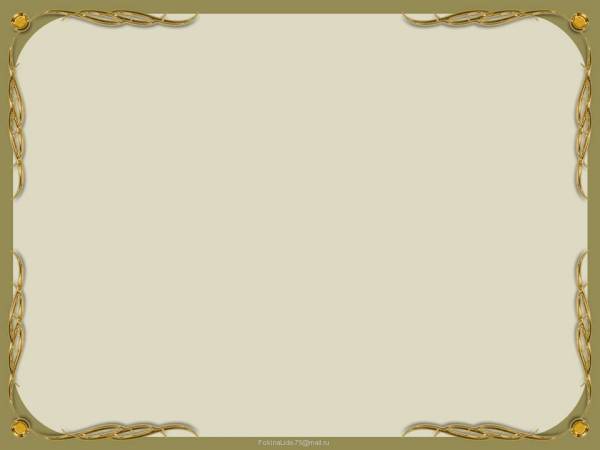 Муниципальное бюджетное 
общеобразовательное учреждение 
«Пановская средняя общеобразовательная школа» 
Усть-Ишимского муниципального района Омской области
Ряд 1 – факт
Ряд 2 – план
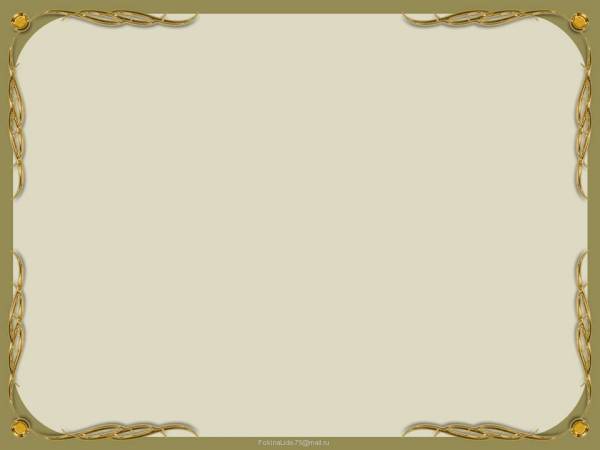 Муниципальное бюджетное 
общеобразовательное учреждение 
«Скородумская средняя общеобразовательная школа» 
Усть-Ишимского муниципального района Омской области
Ряд 1 – факт
Ряд 2 – план
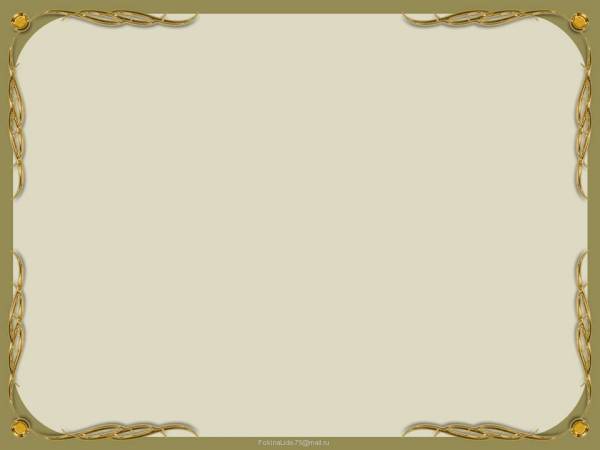 Муниципальное бюджетное 
общеобразовательное учреждение 
«Слободчиковская основная общеобразовательная школа» 
Усть-Ишимского муниципального района Омской области
Ряд 1 – факт
Ряд 2 – план
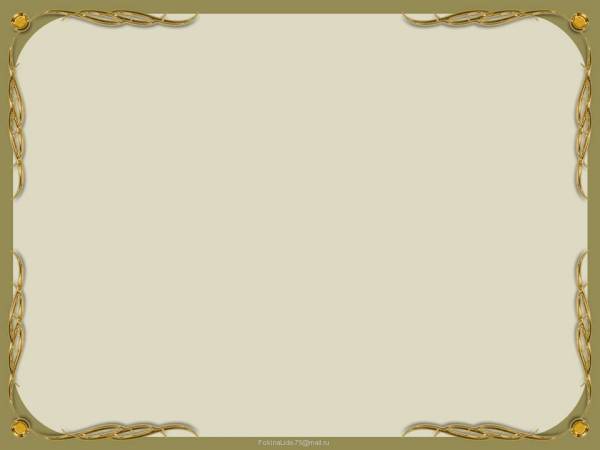 Муниципальное бюджетное 
общеобразовательное учреждение 
«Ярковская основная общеобразовательная школа» 
Усть-Ишимского муниципального района Омской области
Ряд 1 – факт
Ряд 2 – план